Fellowship Church Sunday SchoolAug - Sep 2022, Our Lord Jesus ChristSermon on the MountToday – Turn to Matthew 11He must increase, but I decreaseSpeaker:  Bill Heath
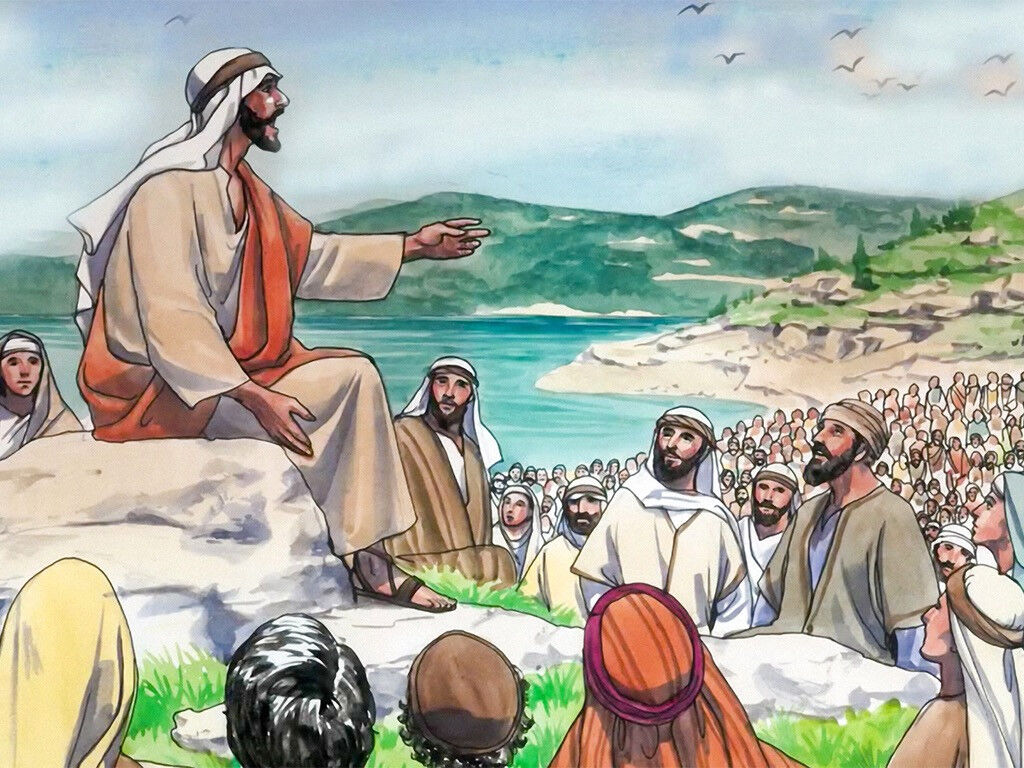 Matthew  OutlinePart 1, chapters 1-12   The Open Rise of Jesus ChristThe Sermon on the Mount (Mt 5-7) reveals the“New and Better Way “ (Heb 12:24, 8:5, 10:1, Col 3, 2:17, Ro 15:4) for all Christ followers from Acts 2 until the rapture of the body of Christ in Revelation 4:1.8-9 cluster of 11 miracles (New Wine  requires New Bottles)10 :1-2 Twelve Apostles selected and sent with authority  11 –  He must increase, but I decrease12  Part 2, chapters 13-28
Cluster of 11 Miracles  (Mt 9:1-5)
1.  Still the sea (nature)
2.  Cleanse a leper (heal)
3.  Heal centurion’s servant
4.  Heal Peter’s mother-in-law
5.  Heal sick at evening (multitude)
6.  Heal a paralytic
7.  Heal hemorrhaging woman
8.  Heal two blind men
9.  Raise ruler’s daughter (dead)
10.  Demon’s enter herd of pigs
11.  Demon-possessed mute
2
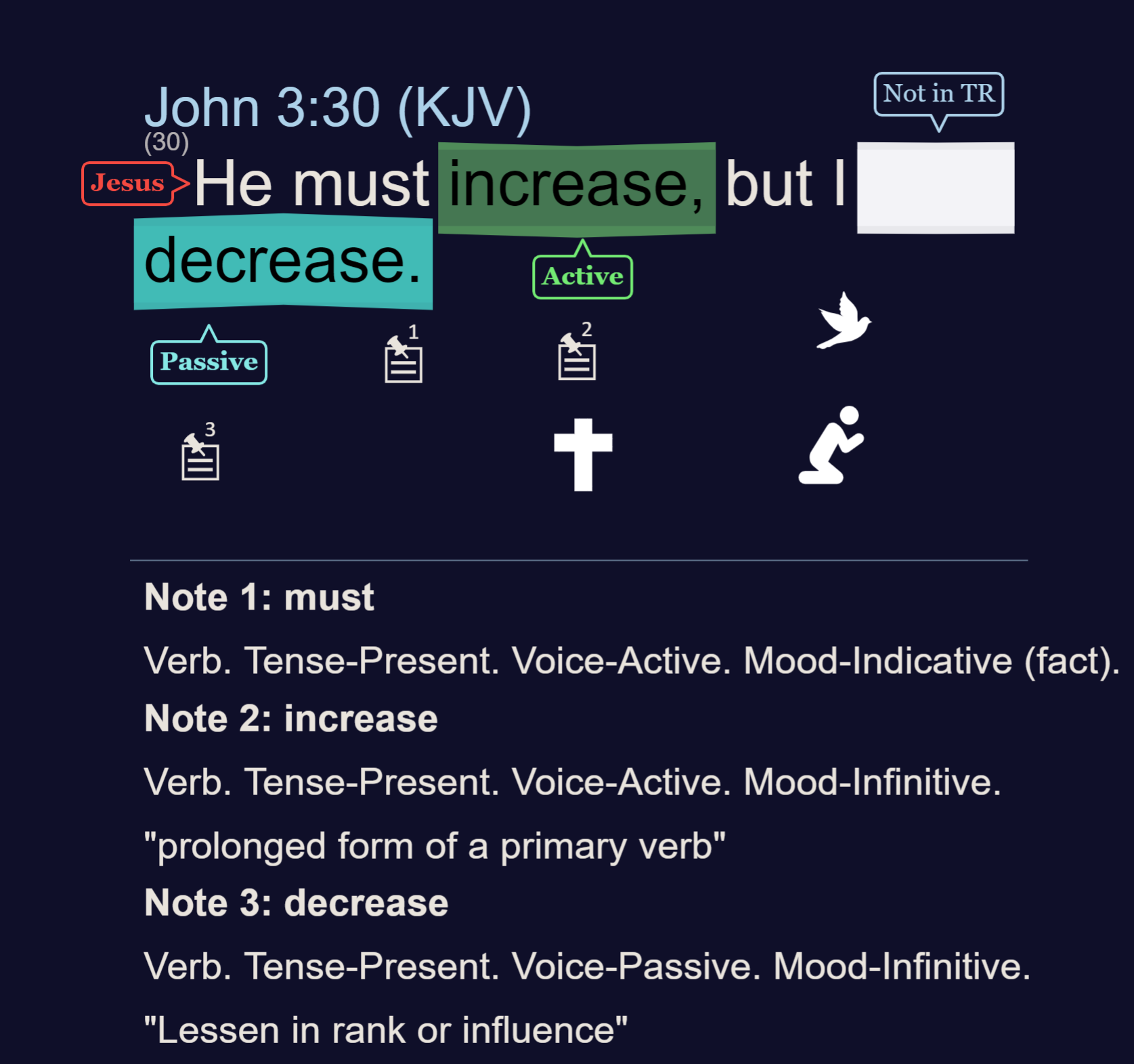 Matthew 11:20-24
The Day of Judgment is coming
(Books are opened at the 
Great White Throne, Rev 21:27)
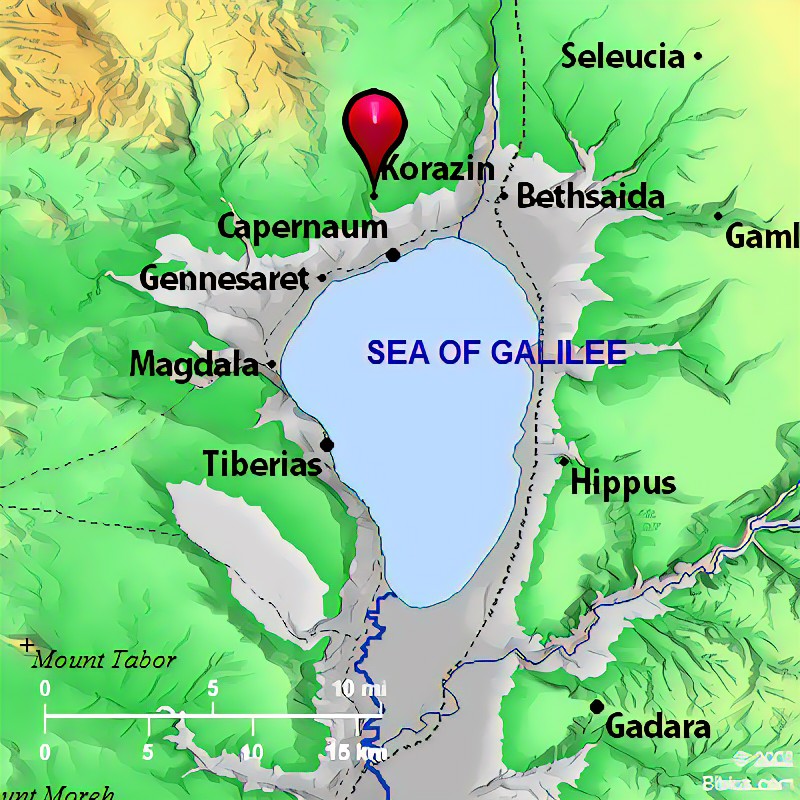 3
Matthew 11 – He Must Increase, but I Decrease (John 3:30,  Luke 10:18, Gal 2:20,  2 Cor 4:12)
11:1-19  John the Baptist Prepares the Way

1-6	Jesus comforts John (who is in prison)
7-15	Jesus lifts up John (before the multitude)		
16-19	Wisdom is justified of her children
              (Luke 11:31, James 1:5-8, 3:13-18, 1 Corinthians 1:30-31)
	
11:20-30  More Light – More  Judgment (20-24) John 9:1-5
	or More Light – More Mercy (25-30) Romans 6:1

20-24  Degrees of judgment  (Sodom > Capernaum >  ?   )
25-27  Prayer of thanks (God hides and reveals truth )
28-30  Take my yoke upon you, and learn of me 
                (John 5:30, 15:5, Phil 4:13 – Phil 4:9, 2 Tim 3:14)

Questions?     Added Scripture for personal study.	   Next Sunday:  Matthew 12 by Bill Heath
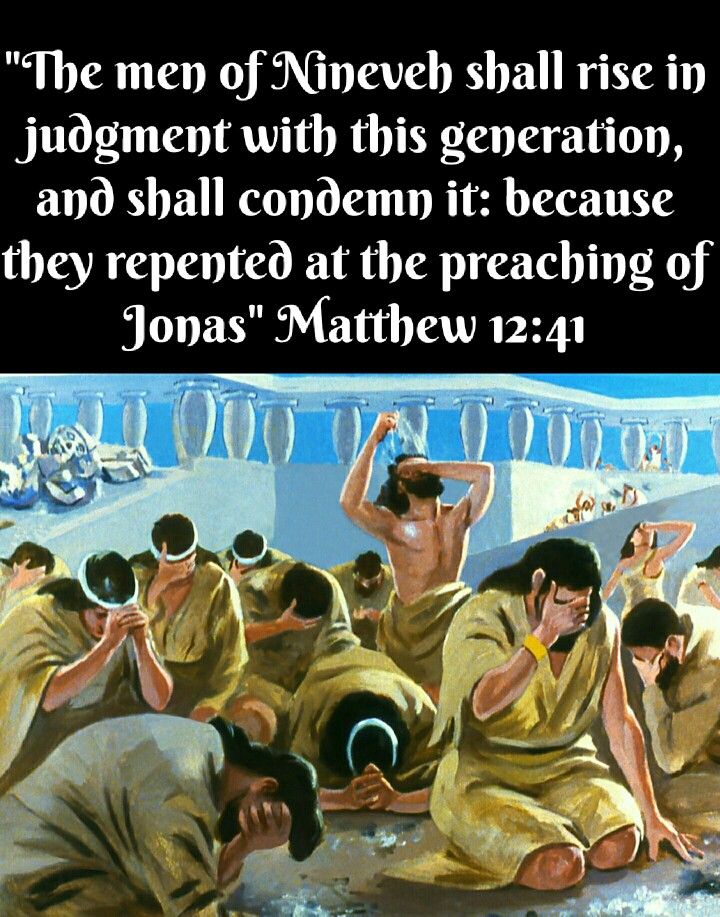 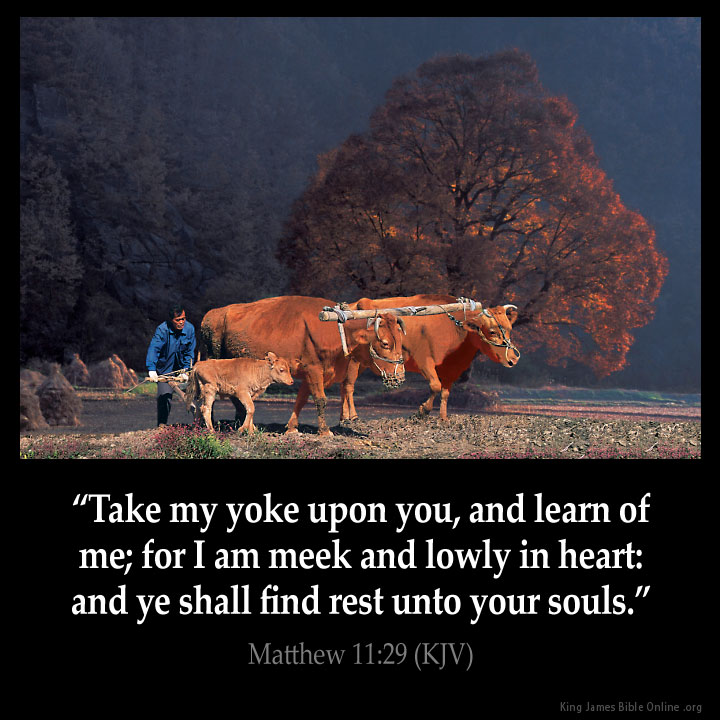 4